Matematinė indukcija
Matematinės indukcijos panaudojimas:

Lygybių įrodymas
Nelygybių įrodymas
Dalumo požymių įrodymas
Geometrija
Ir kt.
Lygybių įrodymas
1 pavyzdys.
2 pavyzdys.
2 pavyzdys.
Pertvarkome:
Gavome tiek pat
Nelygybių įrodymas
1 pavyzdys.
1 pavyzdys.
Dalumas
1 pavyzdys.
2 pavyzdys.
Geometriniai uždaviniai
1 pavyzdys.
Įrodykime, kad plokštuma, padalinta tiesėmis į sritis, gali būti nuspalvinta balta ir juoda spalva taip, kad bet kurios dvi sritys, turinčios bendrą sieną, yra skirtingų spalvų
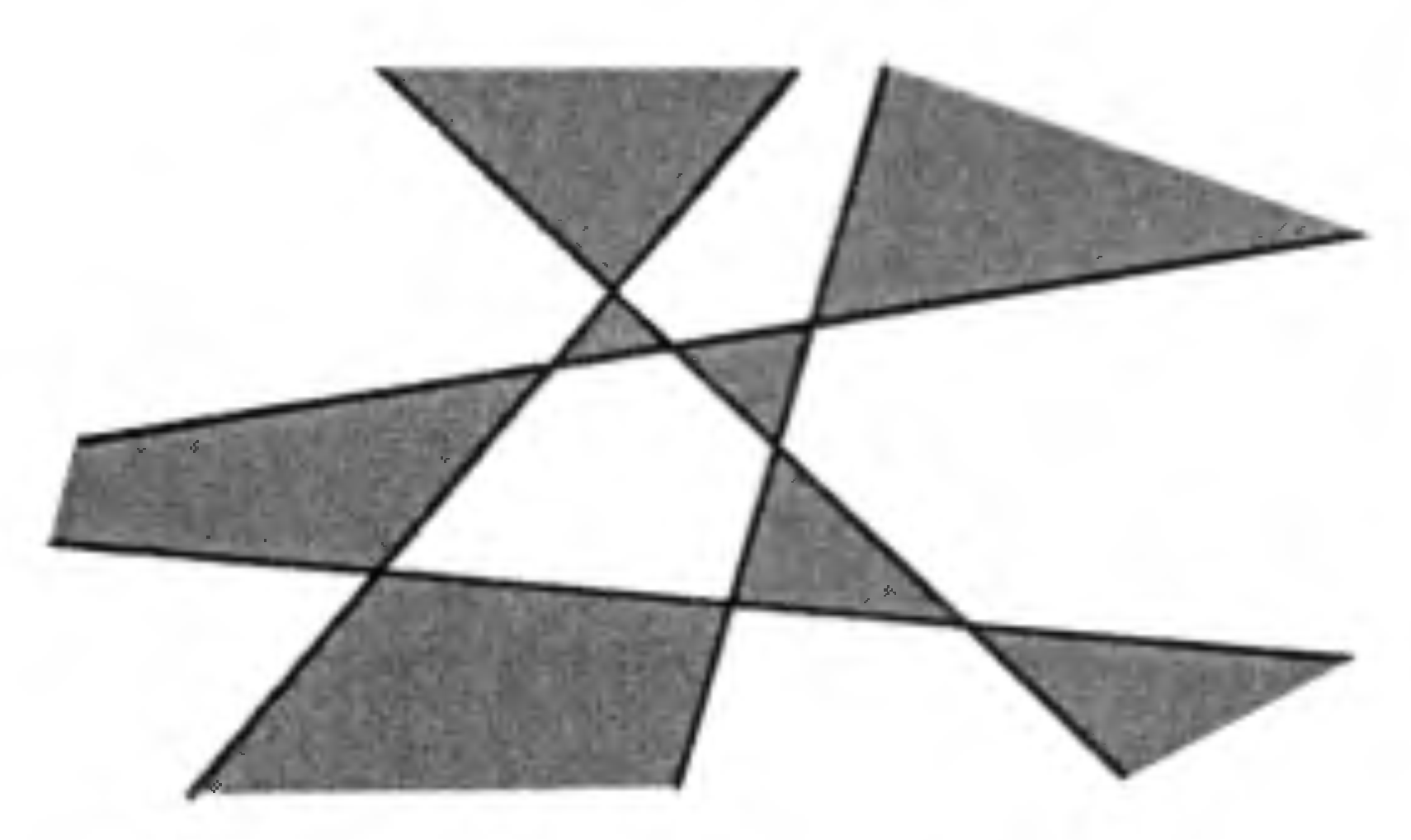 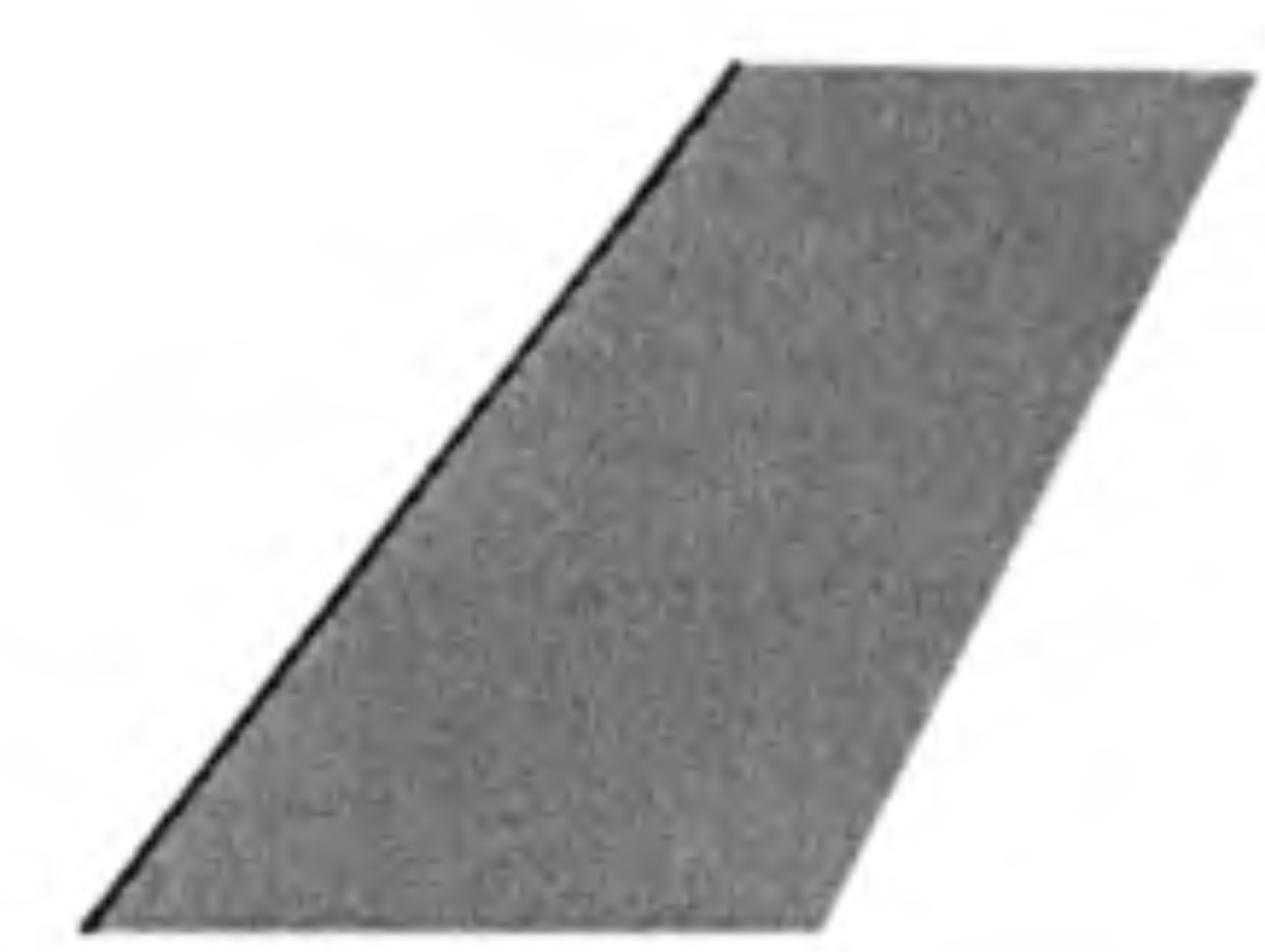 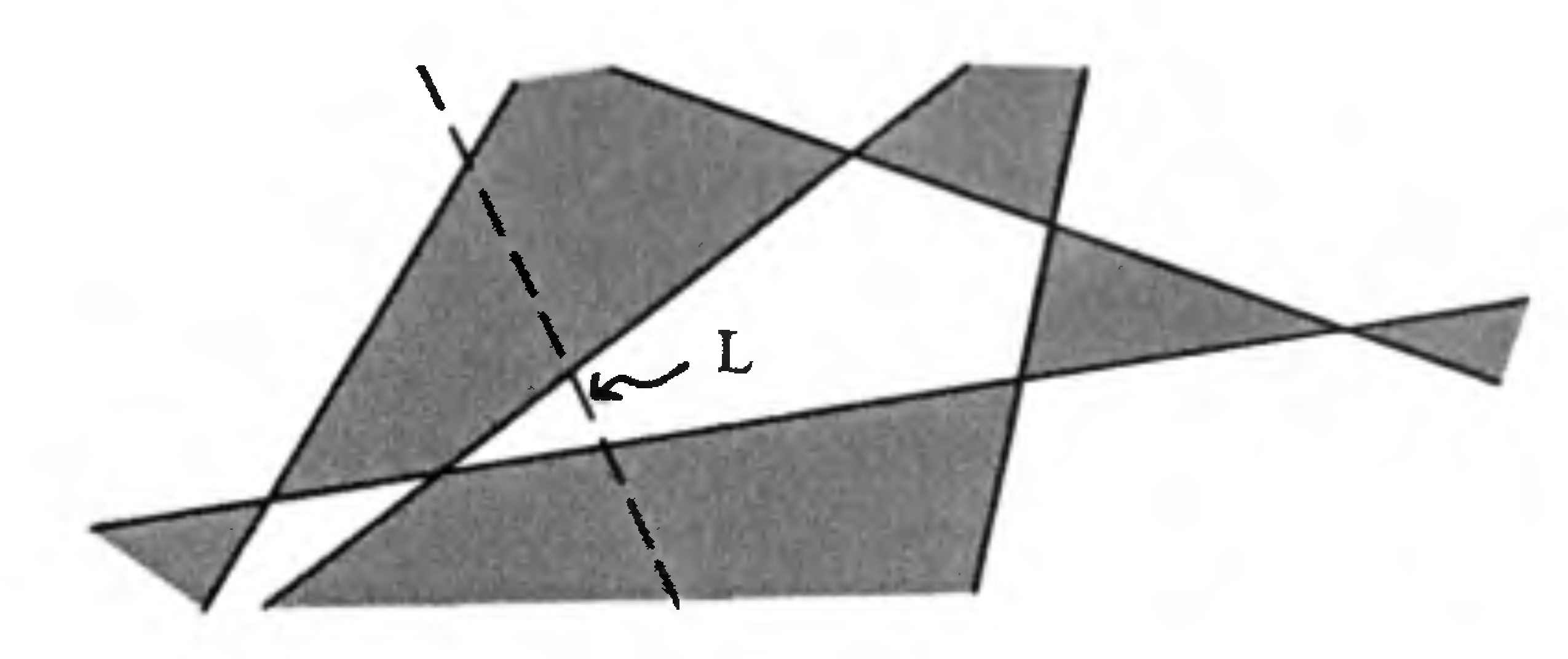 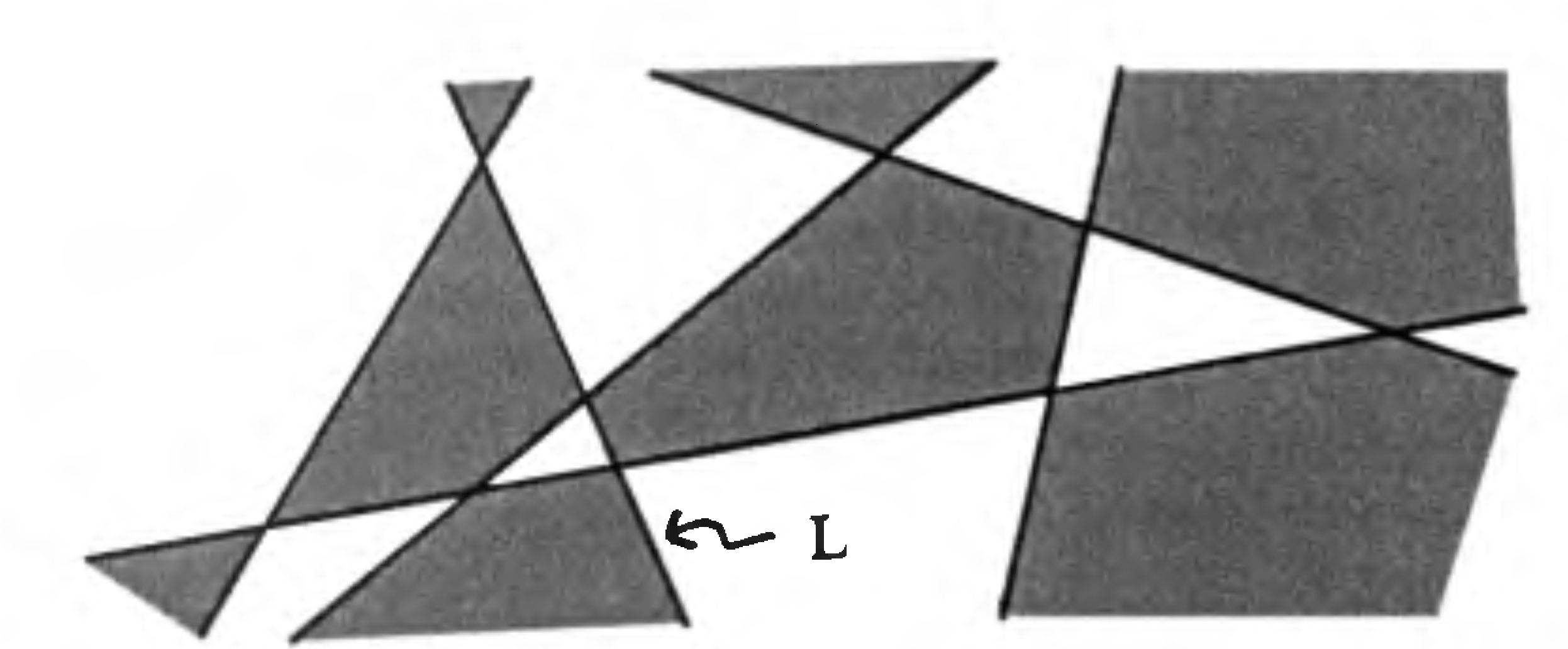